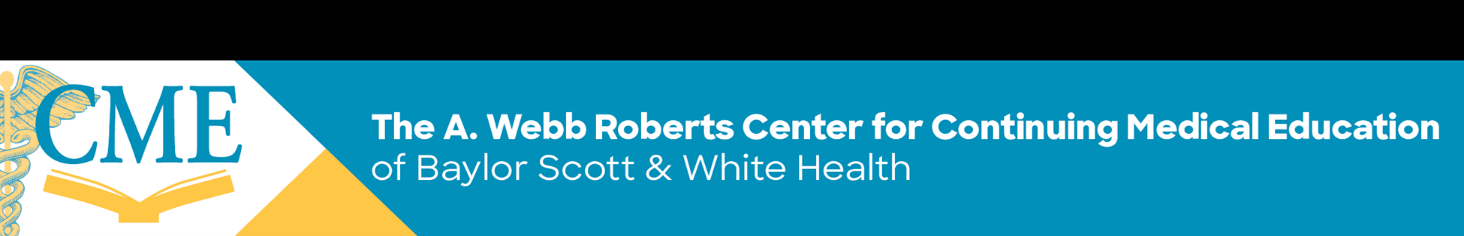 2023 James Lecture
Text MAVBET to (254) 206-2572 to record attendance for this CME session.Attendance is open 15 minutes before the session and will close 
21 days after the session ends.

“Way more than Social Determinants of Health: Faith as the Art of Humility and Gift of Hope”
Gary Gunderson, D. Min, BCC
October 3, 2023 - WebEx/ Virtual- 12:00PM-1:00PM/17TH Floor Davis Auditorium


OBJECTIVES: Upon completion of this activity, the participant should be able to:

(1) Discuss how current science integrating faith as a factor in health,  2) Explain how to use the Springboard “Thriving” document as federal interagency’ s has to include faith as “civic muscle” as lens to see similar collaborative structures at other levels.  and 3) Recognize how health systems are moving sharply beyond simplistic “community benefit” measures to comprehensive community partnerships, including the concept of both community and “religious health assets.”

FACULTY DISCLOSURE: Dr. Gunderson has no relevant financial relationship(s) with companies whose primary business is producing, marketing, selling, re-selling, or distributing healthcare products used by or on patients.
PLANNER DISCLOSURE: Matthew Hoffman, D.Min., BCC has no relevant financial relationship with companies whose primary business is producing, marketing, selling, re-selling, or distributing healthcare products used by or on patients.

ACCREDITATION: The A. Webb Roberts Center for Continuing Medical Education of Baylor Scott & White Health is accredited by the Accreditation Council for Continuing Medical Education (ACCME) to provide continuing medical education for physicians.

DESIGNATION: The A. Webb Roberts Center for Continuing Medical Education of Baylor Scott & White Health designates this live activity for a maximum of 1.0 AMA PRA Category 1 Credit™. Physicians should claim only the credit commensurate with the extent of their participation in the activity.  
ACCREDITATION: The A. Webb Roberts Center for Continuing Medical Education of Baylor Scott & White Health is accredited by the Accreditation Council for Continuing Medical Education (ACCME) to provide continuing medical education for physicians.
DESIGNATION: The A. Webb Roberts Center for Continuing Medical Education of Baylor Scott & White Health designates this live activity for a maximum of 1 AMA PRA Category 1 CreditTM. Physicians should claim only the credit commensurate with the extent of their participation in the activity.
Meets Texas requirements for 1 hour of Ethics/Professional Responsibility credit in CME.
ABIM MOC: Successful completion of this CME activity, which includes participation in the evaluation component, enables the participant to earn up to 1.0 MOC points in the American Board of Internal Medicine’s (ABIM) Maintenance of Certification (MOC) program.  It is the CME activity provider’s responsibility to submit participant completion information to ACCME for the purpose of granting ABIM MOC credit.
NURSES: Baylor Scott & White Health is accredited as a provider of continuing nursing education by the American Nurses Credentialing Center's Commission on Accreditation.  SOCIAL WORKERS: This offering is approved for “1.0” CEU. Scott and White provider number 840095 has been awarded Provider Status by the Texas State Board of Social Work Examiners. This approval meets criteria for mandatory continuing education requirements for re-licensure as established by the Texas State Board of Social Work Examiners.
For assistance, please contact Sherell Haley at Sherell Haley@BSWHealth.org
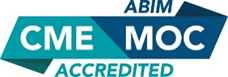